How To Record A Discussion Video on Canvas
By Nnanna Ihenacho
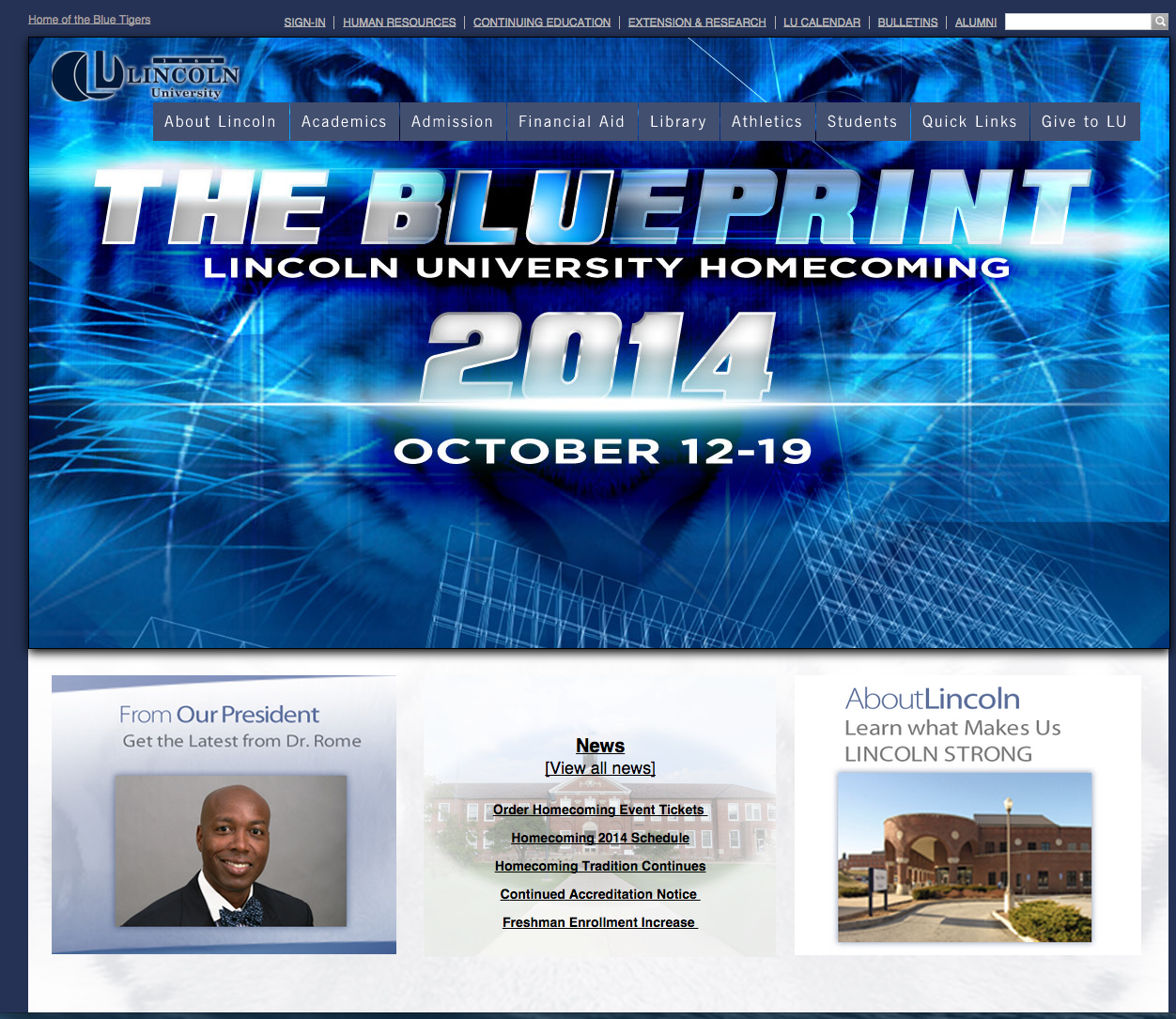 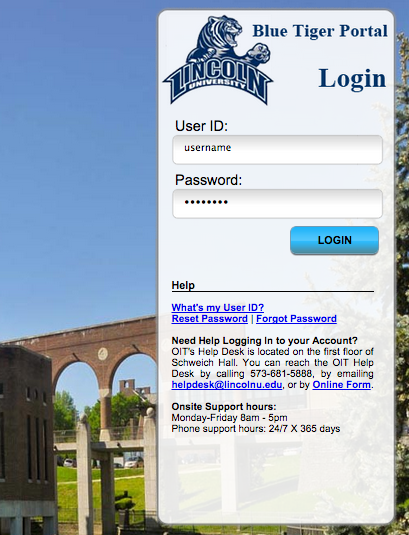 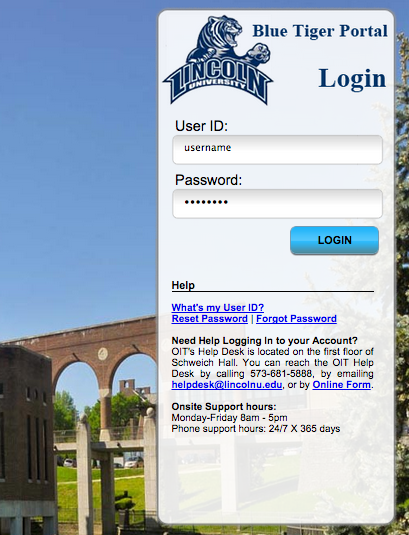 [Speaker Notes: Go to the Lincoln homepage and sign into your username]
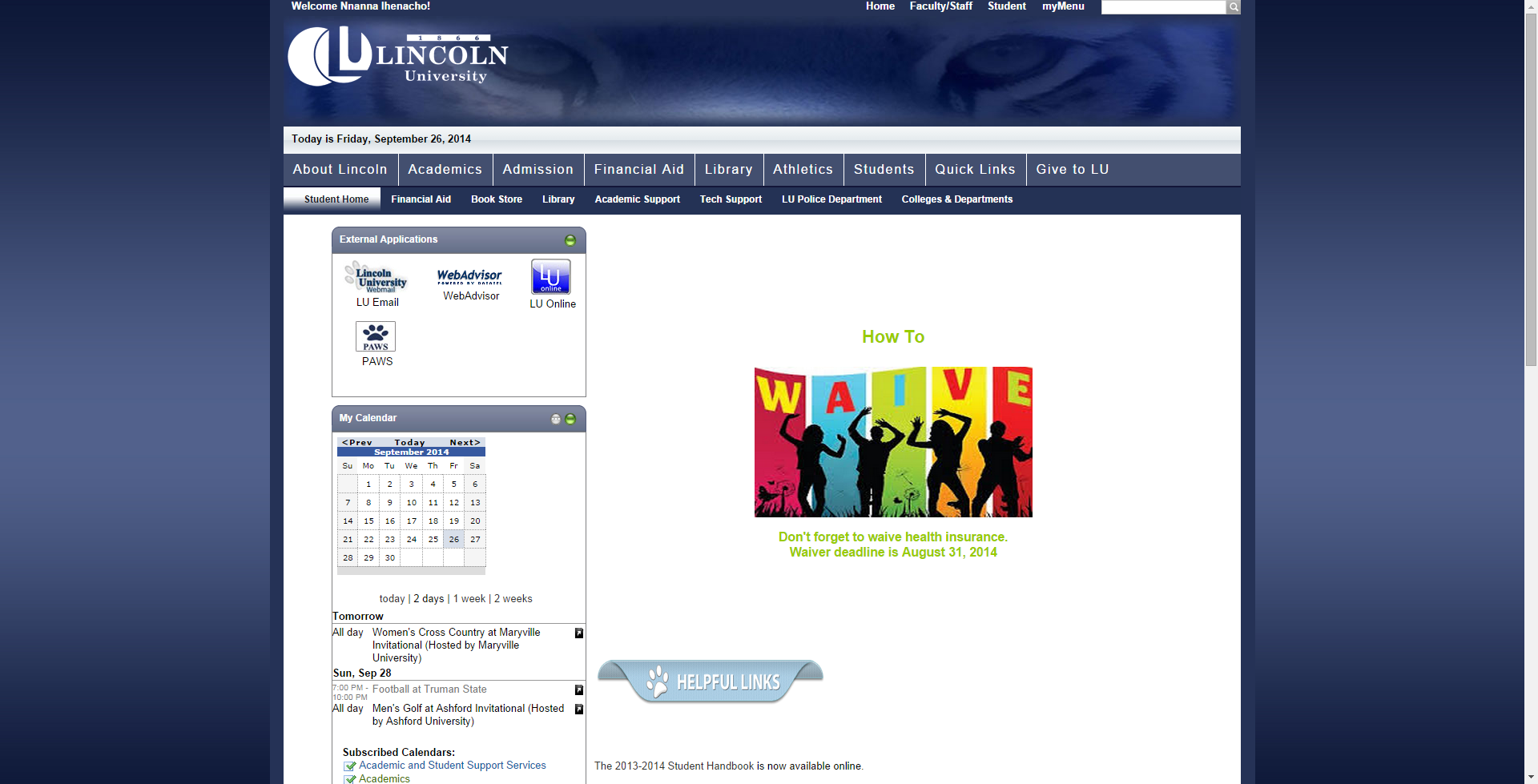 [Speaker Notes: Click on the LU Online link to open Canvas]
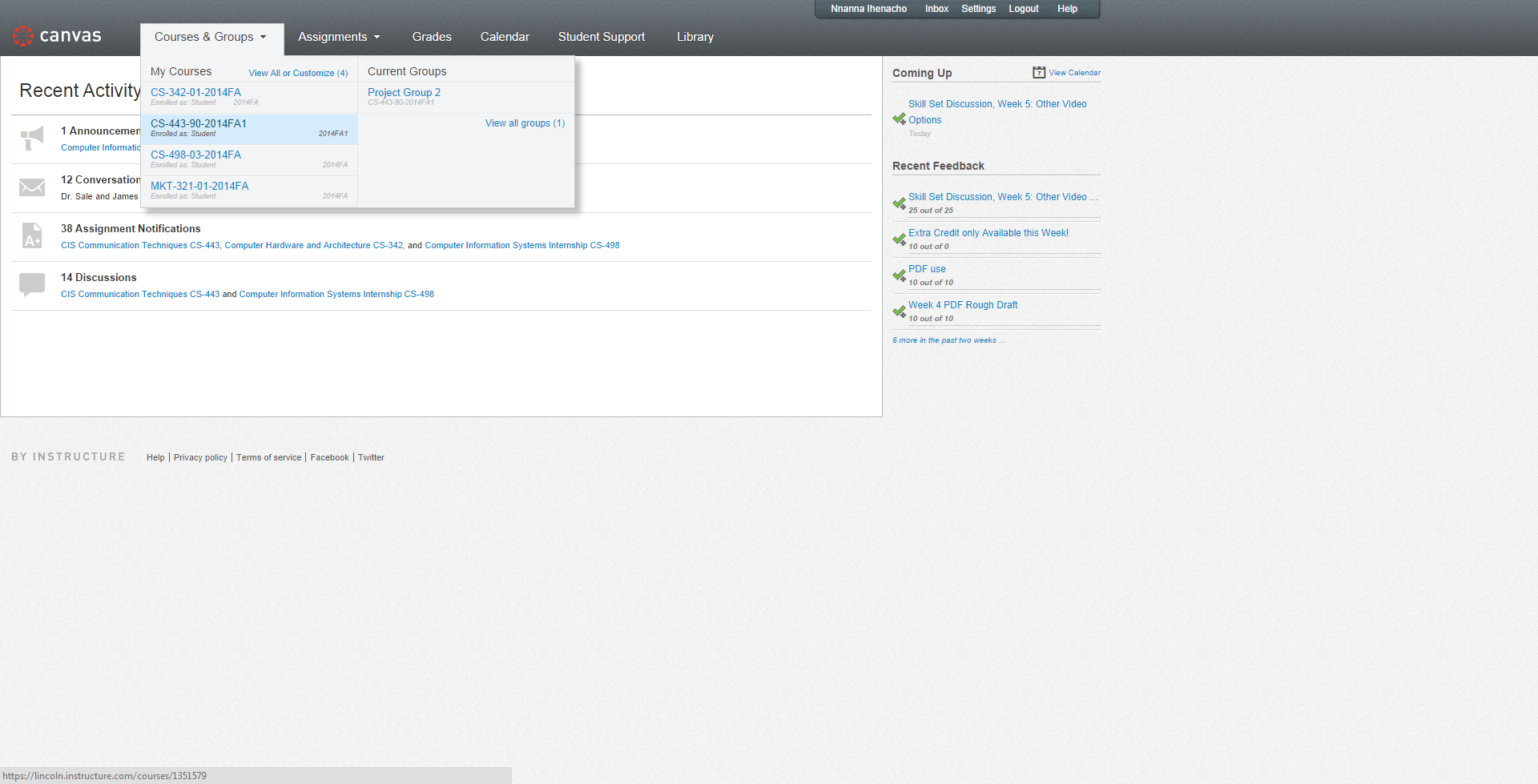 [Speaker Notes: Click on a course and click on either the modules link or the enter the course link.]
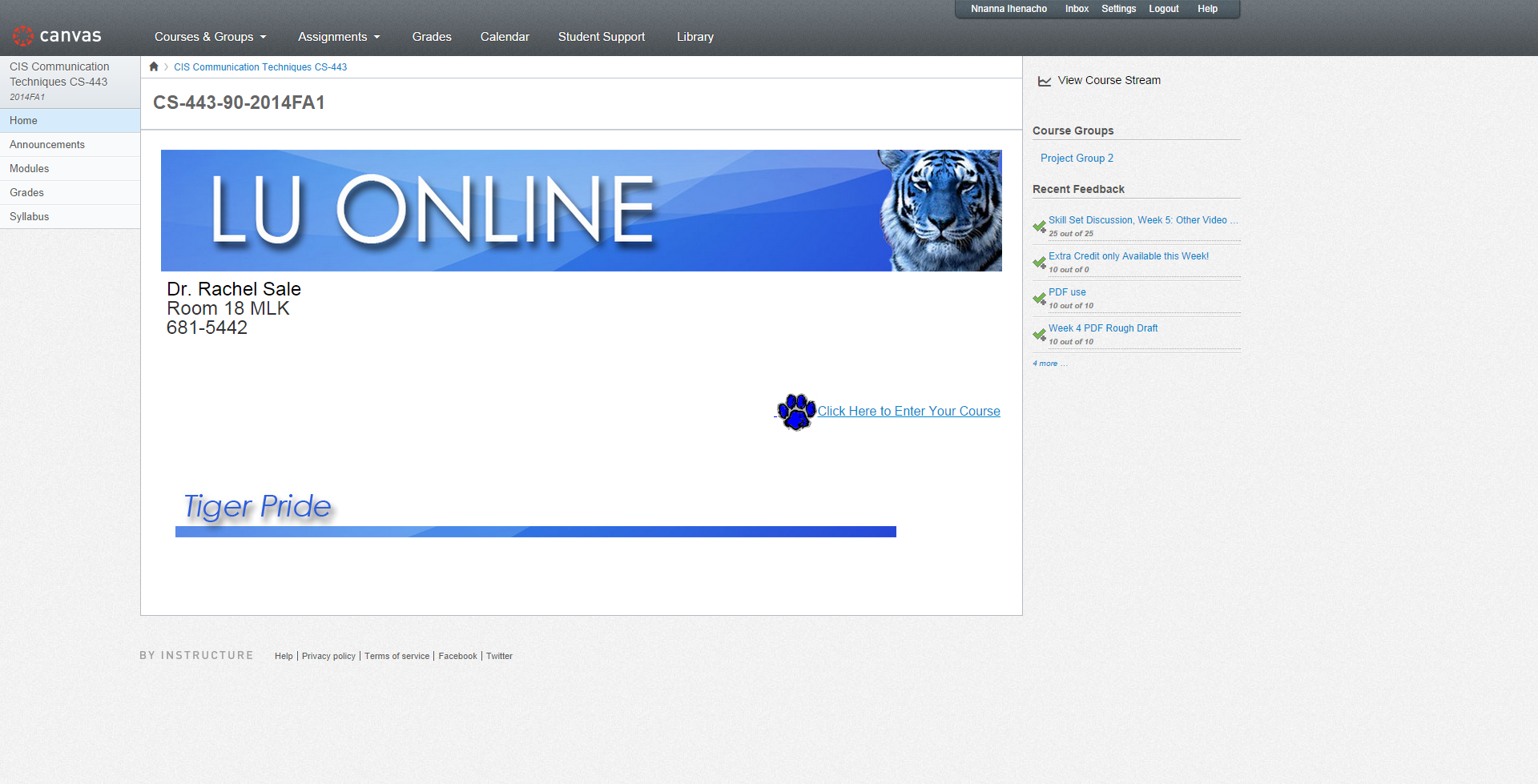 [Speaker Notes: Click on the modules link or the enter the course link to access the work modules]
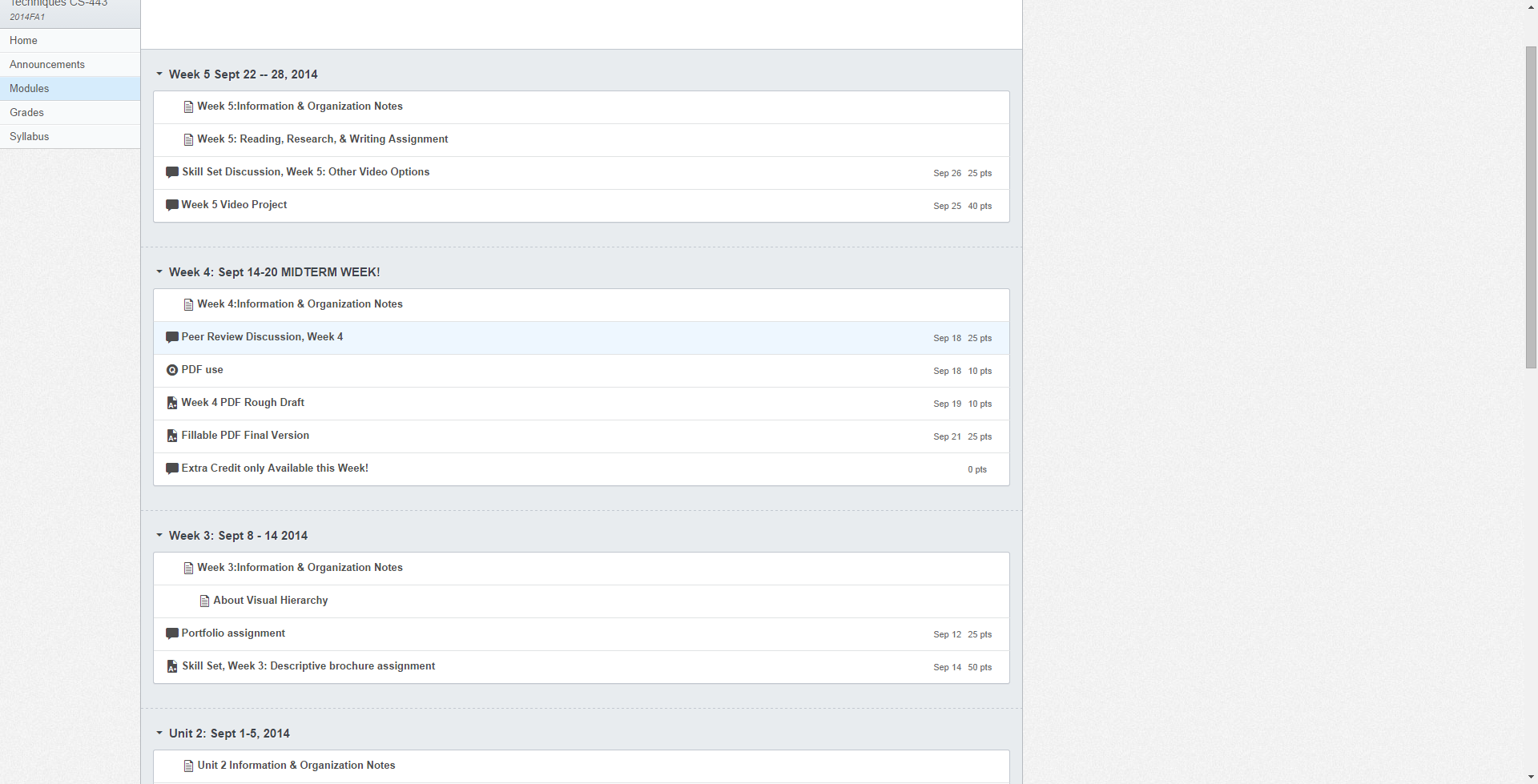 [Speaker Notes: Click on a discussion link.]
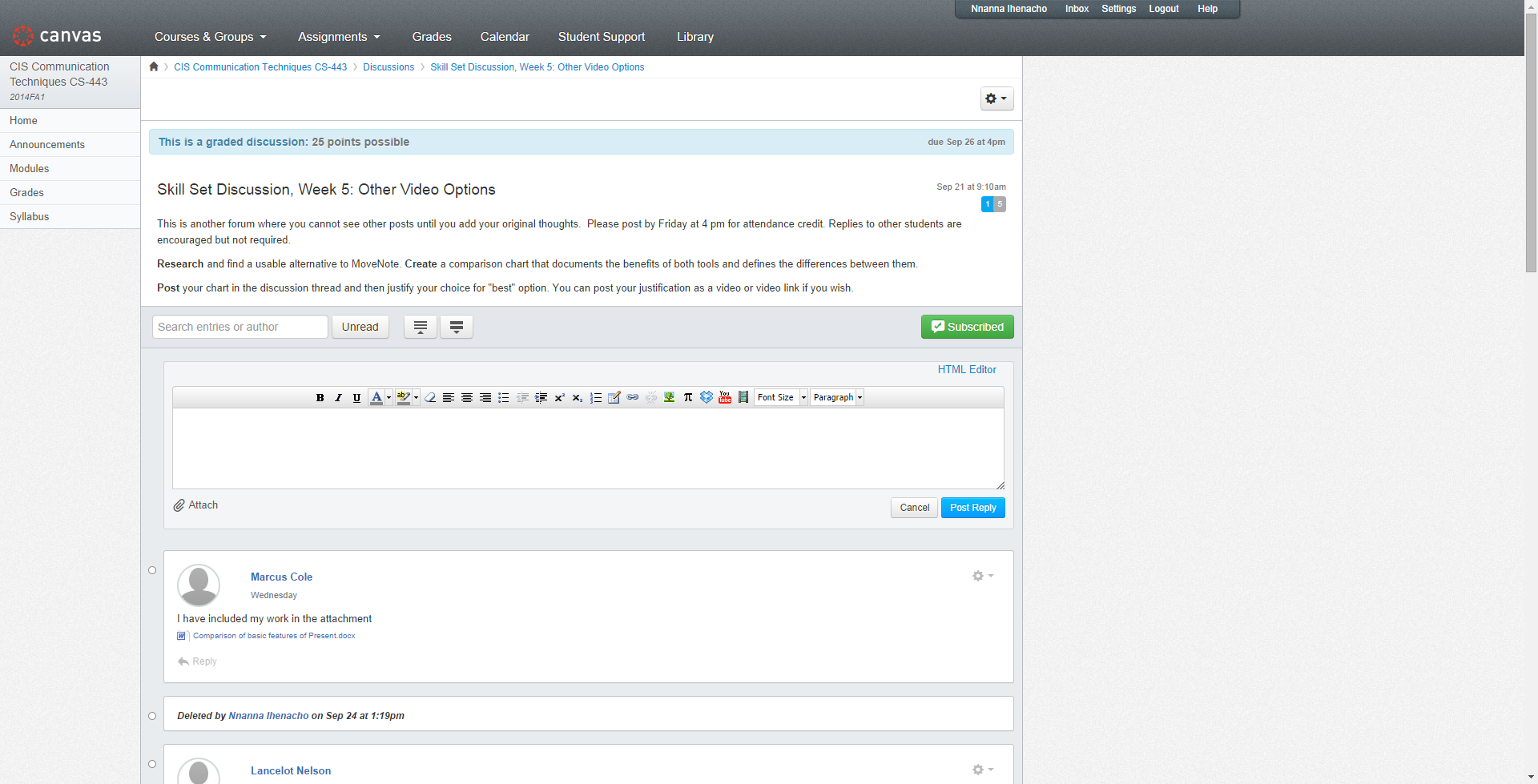 [Speaker Notes: Click inside the reply box, then click on the record/upload video link]
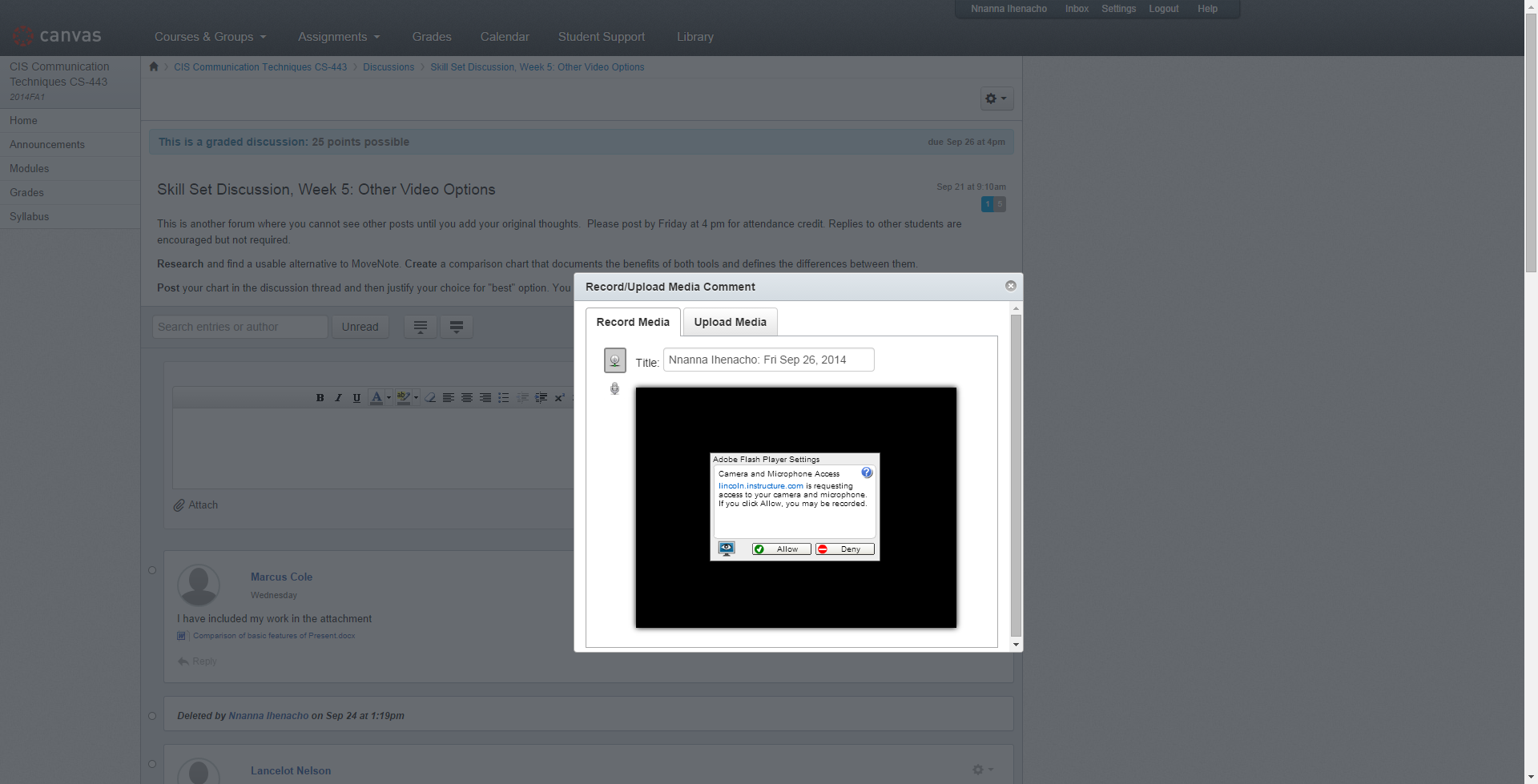 [Speaker Notes: Click allow on the warning message to display the webcam]
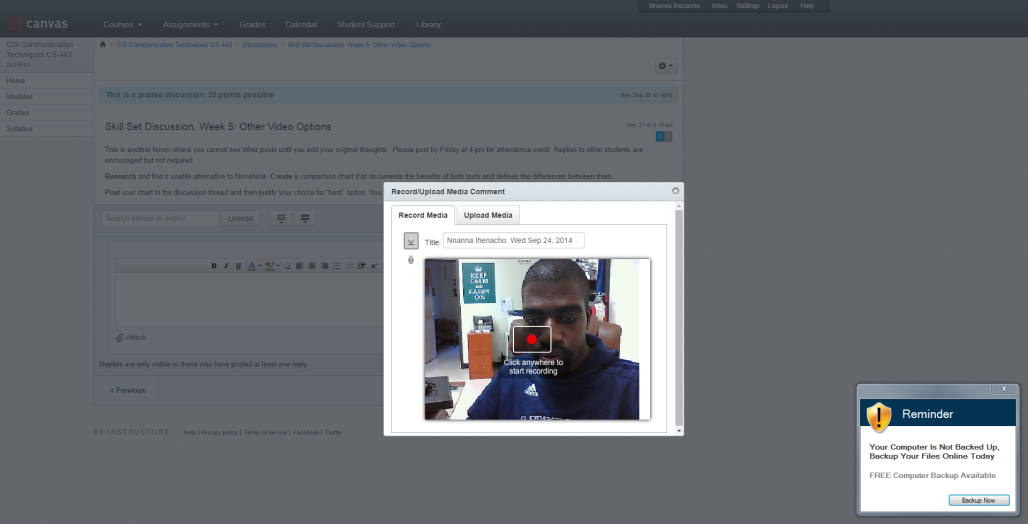 [Speaker Notes: Click to start the video]
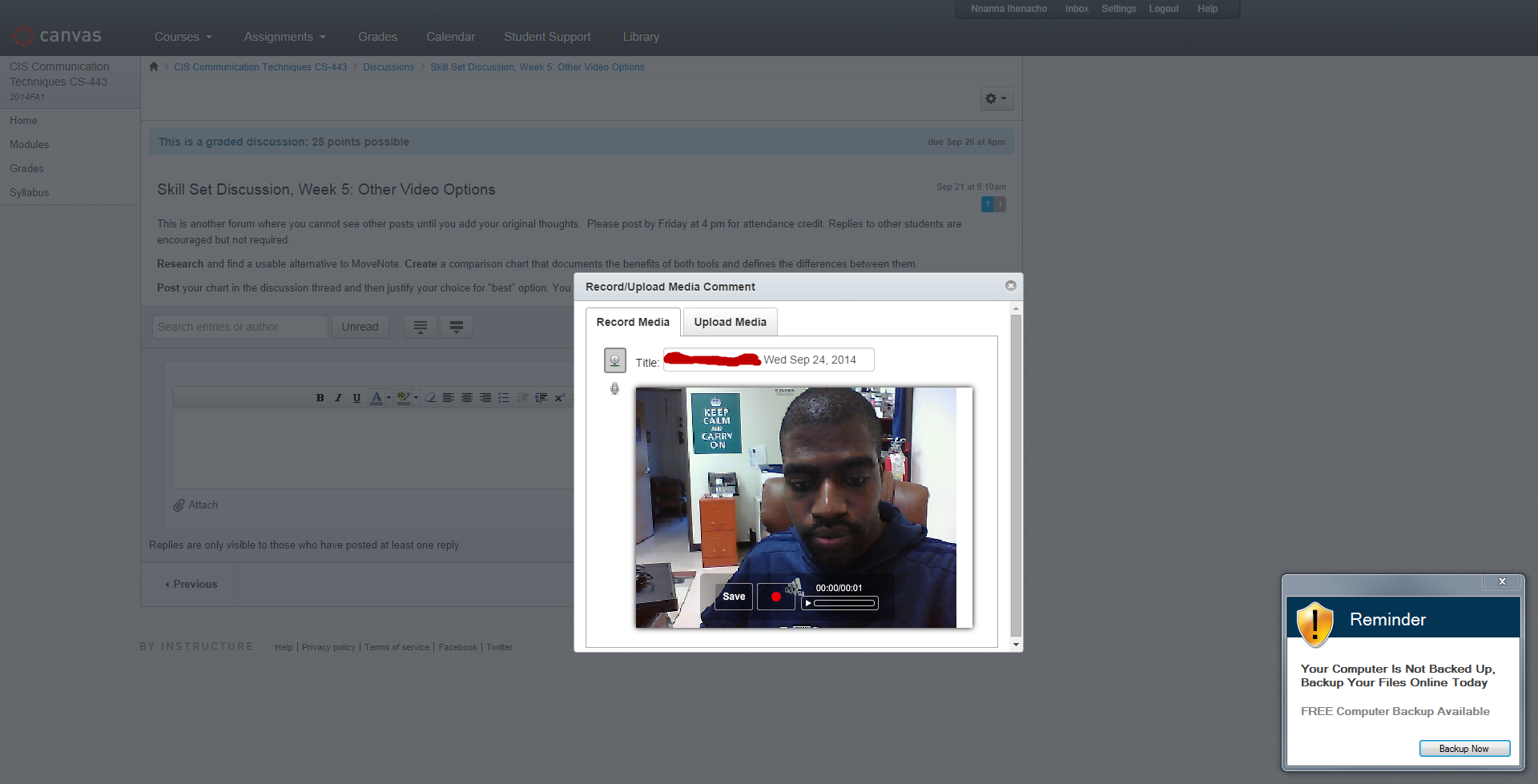 [Speaker Notes: When you are done recording, click again to stop the video and save it]
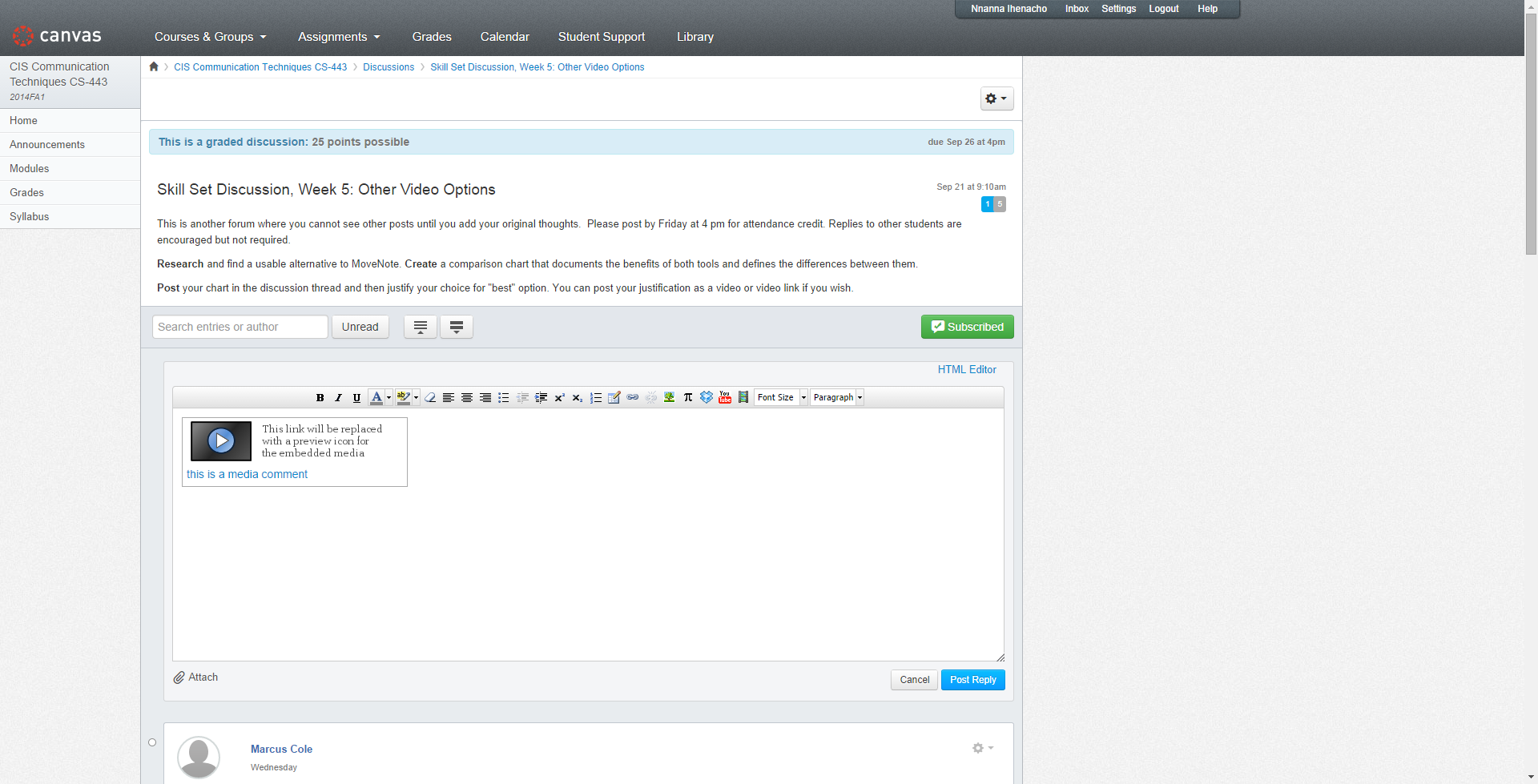 [Speaker Notes: Click on Post Reply to post your video.]
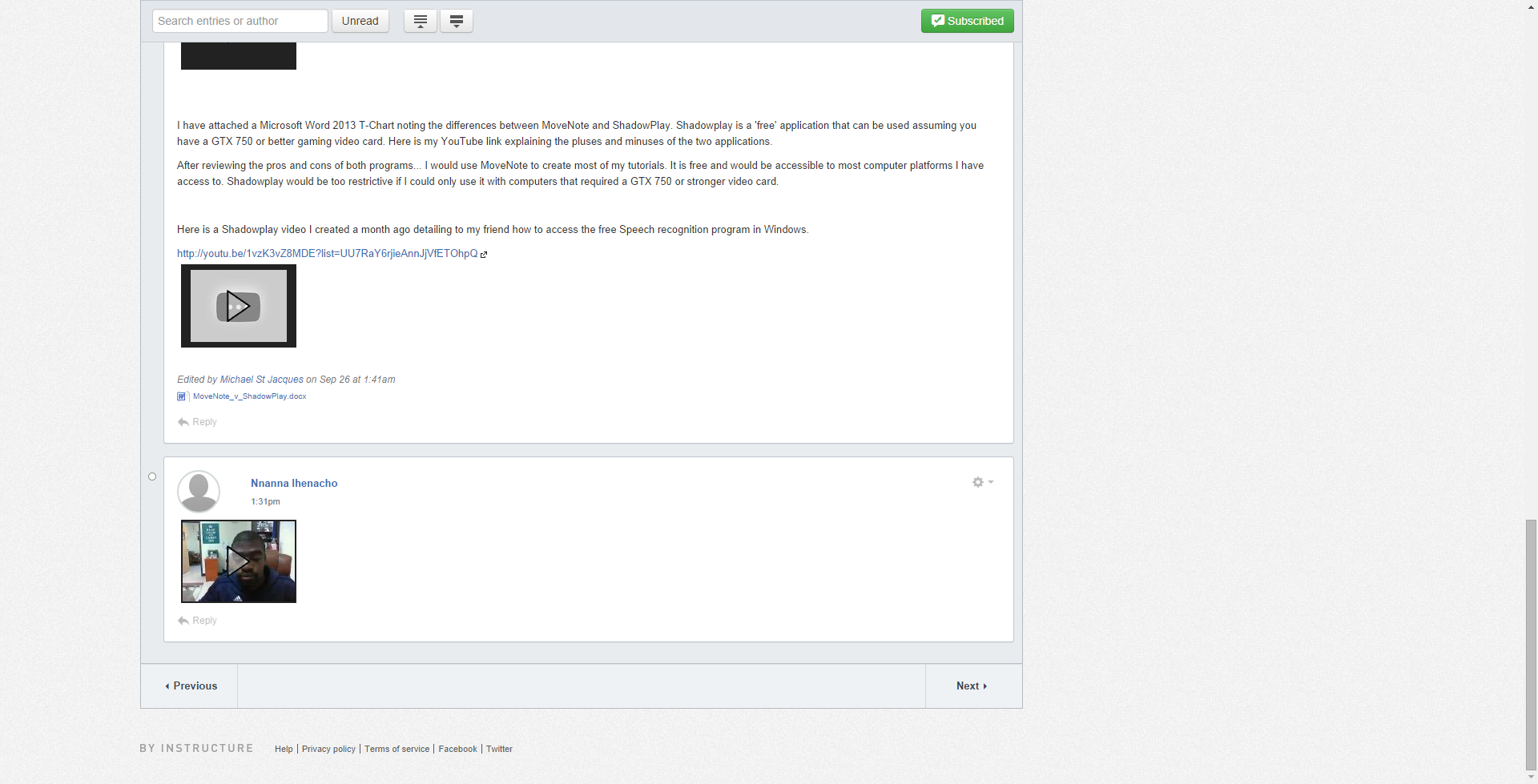 [Speaker Notes: Your video discussion is completed.]